SONCE, DAN IN NOČ, LETNI ČASI
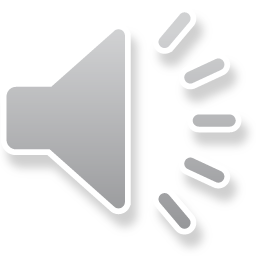 Kako vpliva Sonce na življenje na Zemlji?
Daje svetlobo (fotosinteza; kisik; hrana).
Daje toploto.
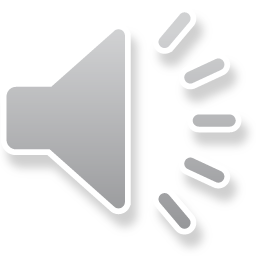 Kaj že veš? Je res ali ni res?
Sonce in Luna sta skoraj enako velika   
    NI RES! Sonce je veliko večje.

Senca je zjutraj in zvečer daljša kot opoldne. 
    JE RES!
.
Ker se Sonce premika imamo dan in noč. 
    NI RES! Sonce miruje, Zemlja se vrti.

Ko je v Sloveniji poletje, je v Avstraliji zima. 
    JE RES!

Zemlja in Sonce sta planeta. 
    NI RES! Sonce je zvezda.
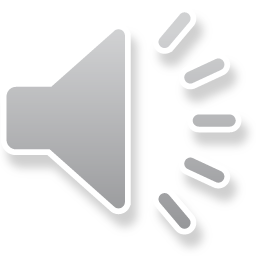 Zemlja se vrti na dva načina. 
  RES JE! 
Osnovno gibanje je VRTENJE – ROTACIJA Zemlje okoli svoje osi. 
Drugo gibanje je KROŽENJE okoli Sonca.
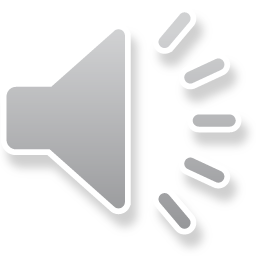